ДИФФЕРЕНЦИАЦИЯ И ИНДИВИДУАЛИЗАЦИЯ в ПРОЦЕССе ОБУЧЕНИЯ.
СПЕЦИФИКА ОБУЧЕНИЯ УЧАЩИХСЯ С РАЗЛИЧНЫМИ БРАЗОВАТЕЛЬНЫМИ ПОТРЕБНОСТЯМИ.
[Speaker Notes: ПРИМЕЧАНИЕ.
Чтобы изменить изображение на этом слайде, выберите рисунок и удалите его. Затем нажмите значок «Рисунки» в заполнителе, чтобы вставить изображение.]
Нормативная база
Приказ министерства просвещения РФ «Об утверждении федерального образовательного стандарта основного общего образования» №287 от 31 мая 2021 г
Приказ Минтруда России "Об утверждении профессионального стандарта педагога»
Необходимые умения:
Разрабатывать (осваивать) и применять современные психолого-педагогические технологии, основанные на знании законов развития личности и поведения в реальной и виртуальной среде.
Использовать и апробировать специальные подходы к обучению в целях включения в образовательный процесс всех обучающихся, в том числе с особыми потребностями в образовании: обучающихся, проявивших выдающиеся способности; обучающихся, для которых русский язык не является родным; обучающихся с ограниченными возможностями здоровья
П.38 Психолого-педагогические условия реализации программы НОО, ООО и СОО
Должны обеспечивать дифференциацию и индивидуализацию обучения и воспитания с учетом особенностей когнитивного иэмоциональногоразвития обучающихся
Задачи семинара:
1) Раскрыть понятия «индивидуализация» и «дифференциация» обучения.
2)Выявить сходства и различия между понятиями индивидуализация и дифференциация . 
3)Изучить методы и приемы индивидуализации и дифференциации обучения
«Дифференциация – разделение обучающихся на группы на основании каких-либо индивидуальных особенностей для отдельного обучения.
Индивидуализация - это учет в процессе обучения индивидуальных особенностей учащихся,  создание условий для проявления и развития личности как индивидуальности посредством выбора соответствующего ее возможностям, потребностям и интересам содержания, форм и методов обучения
Дифференциация
Внешняя
Внутренняя
Внешняя дифференциация предусматривает организацию спецшкол, открытие классов с углубленным обучением или коррекционных, факультативов, курсов по выбору и т.д.
такая организации учебного процесса, при которой индивидуальные особенности учащихся учитываются учителем в условиях обычного класса.
 она обусловлена различными способностями учащихся, их различиями в психическом развитии, особенностями памяти, мышления, уровнем знаний, интересов, мотивацией и т. д.
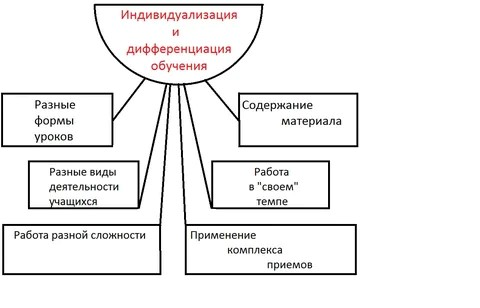 Организация учителем внутриклассной дифференциации
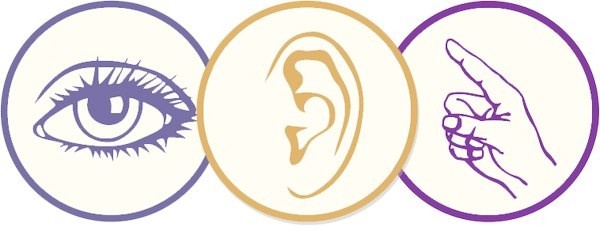 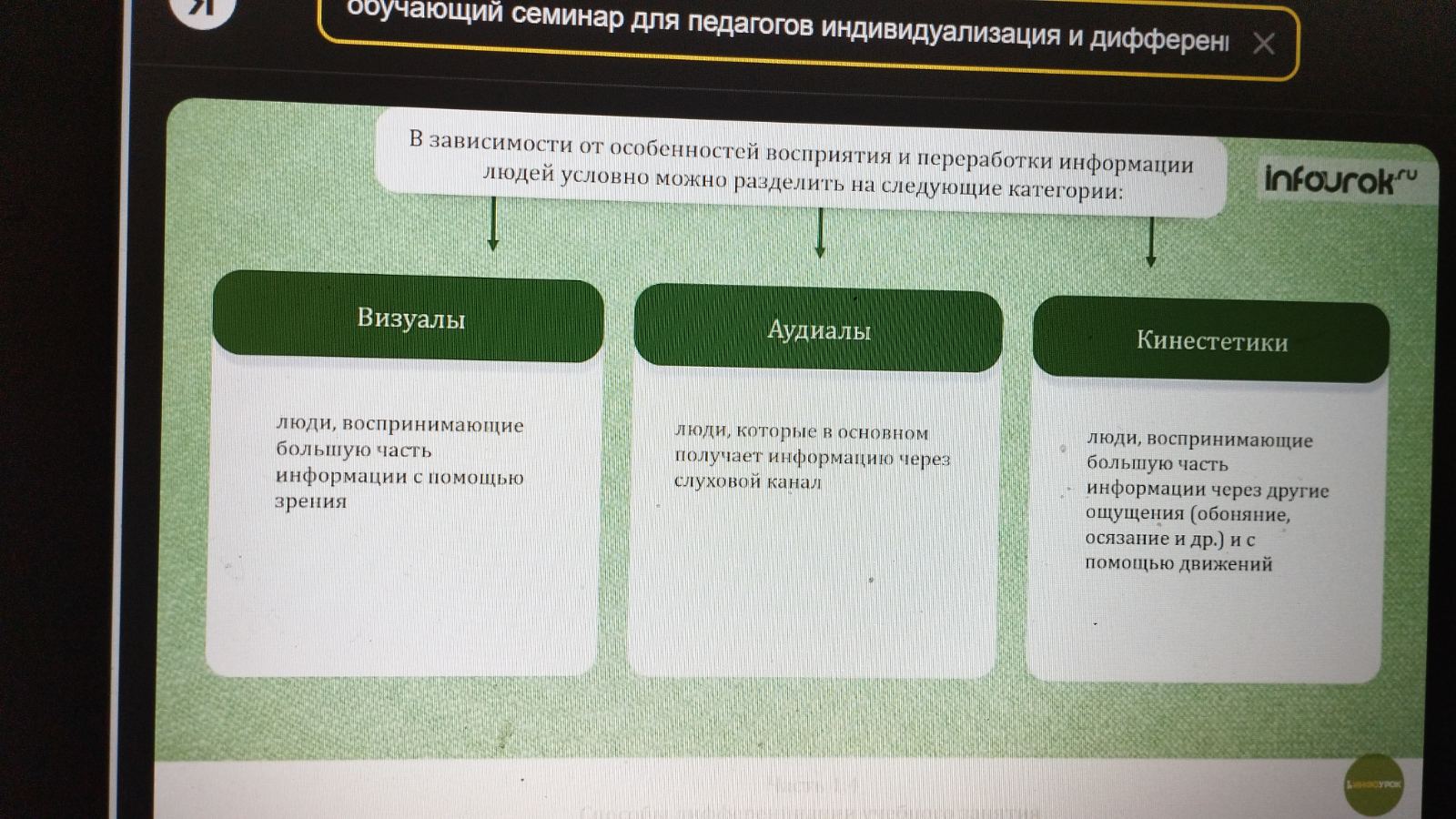 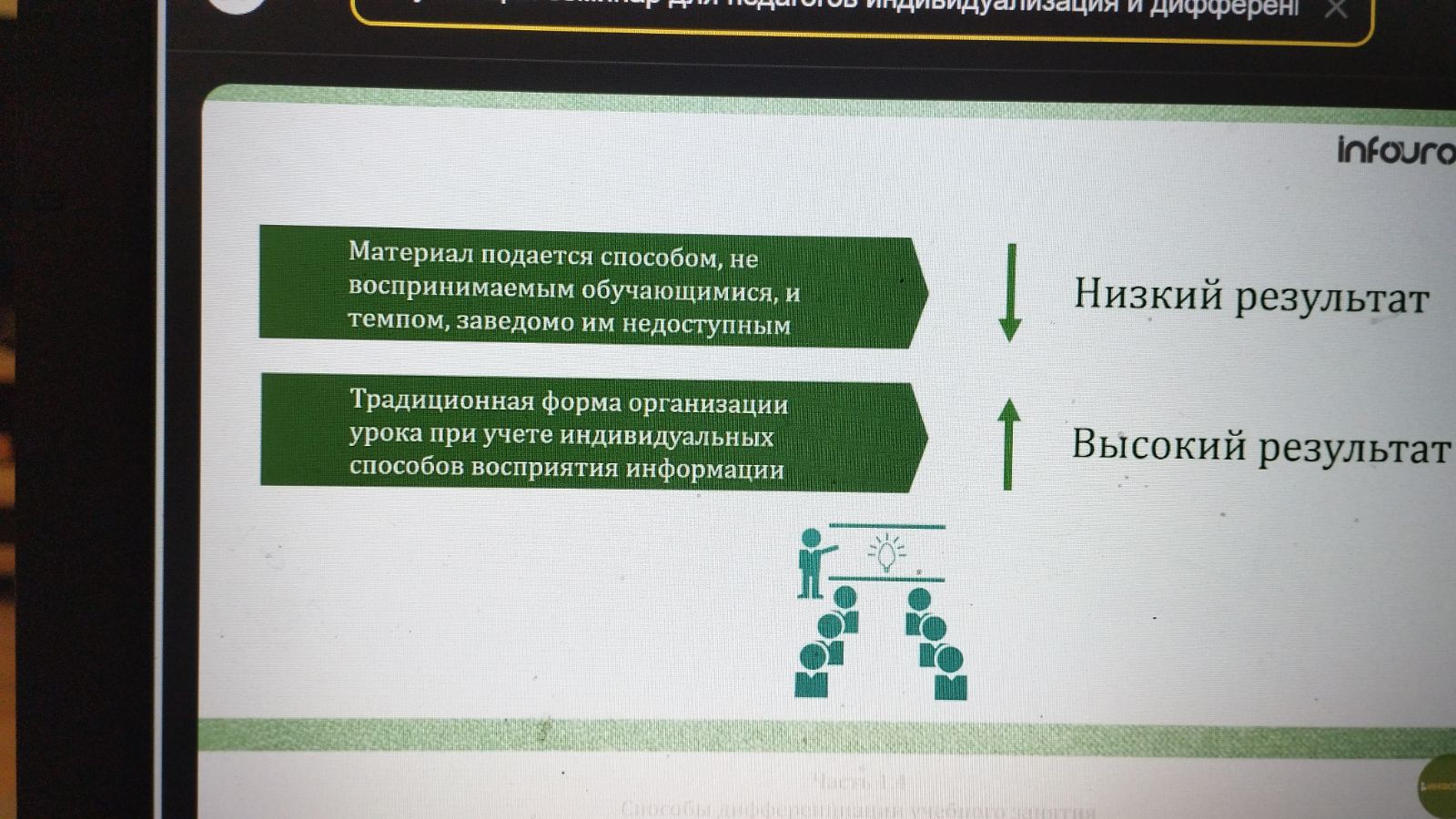 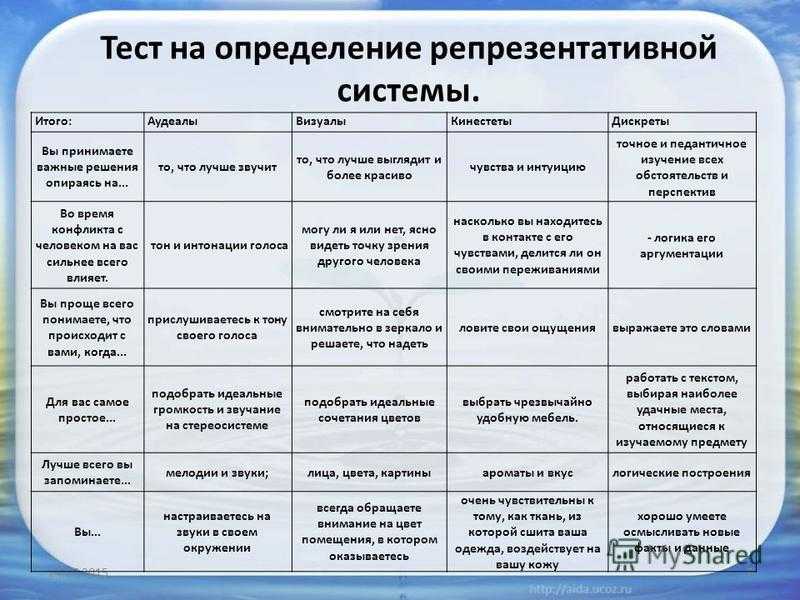 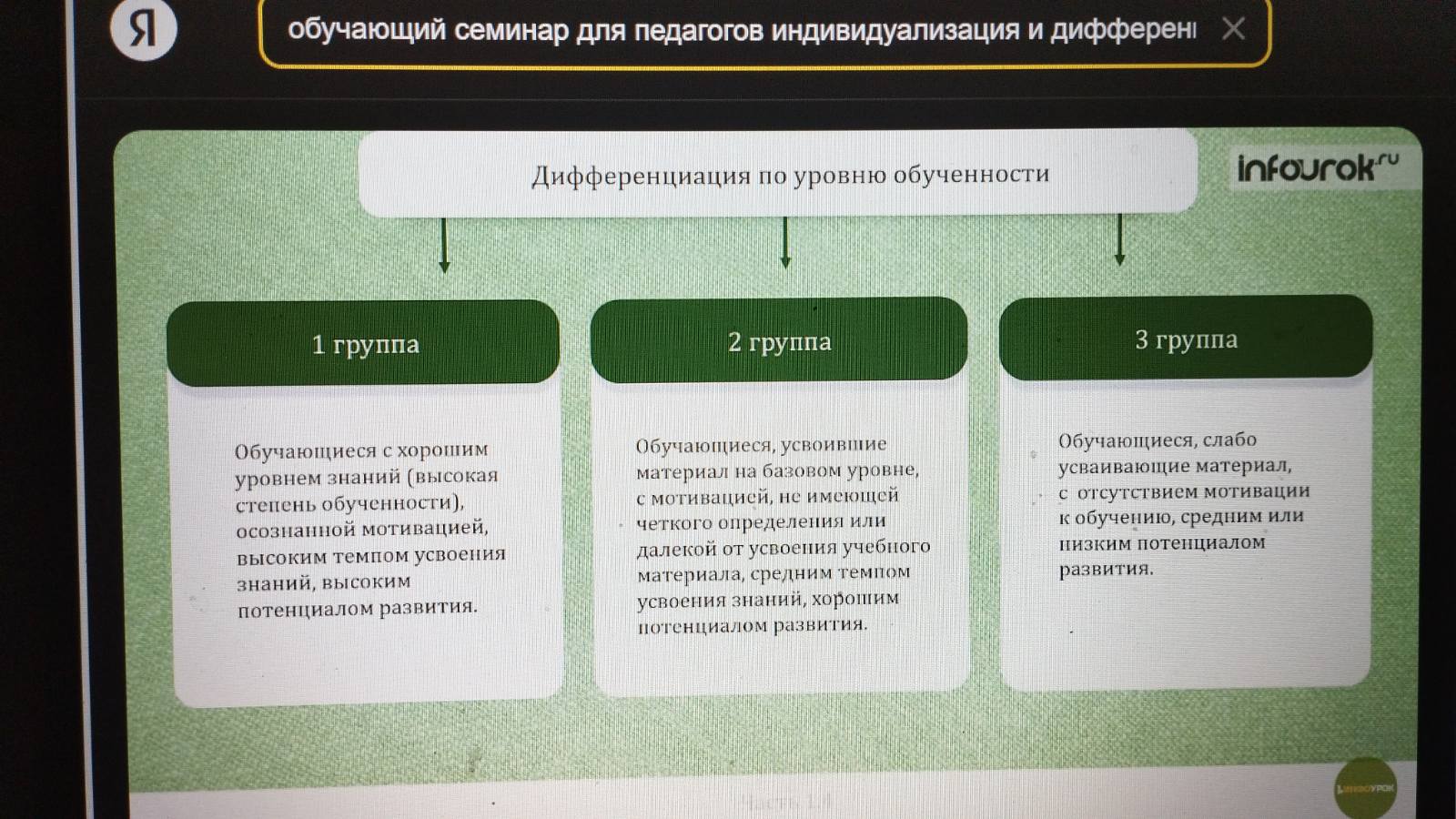 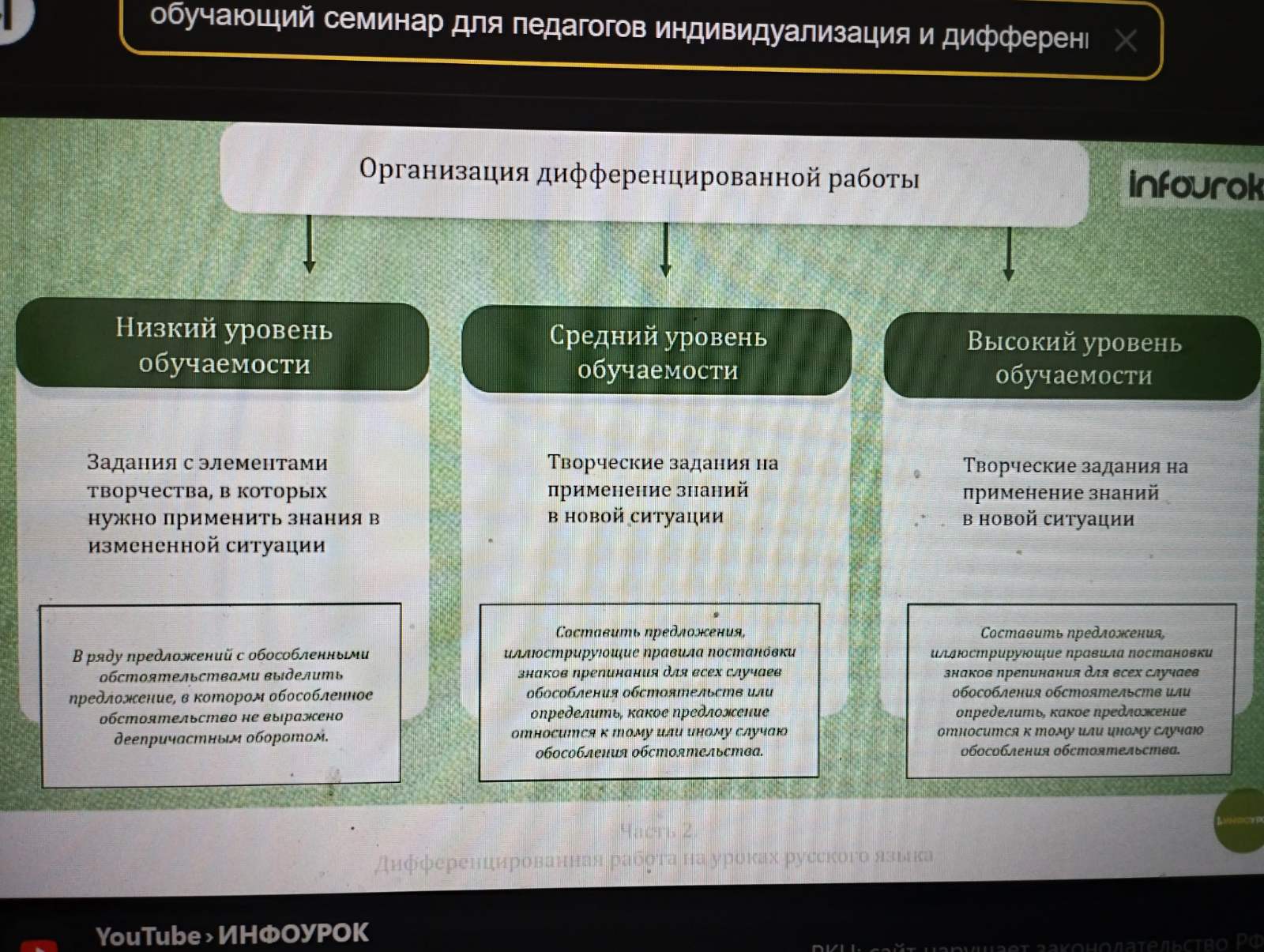 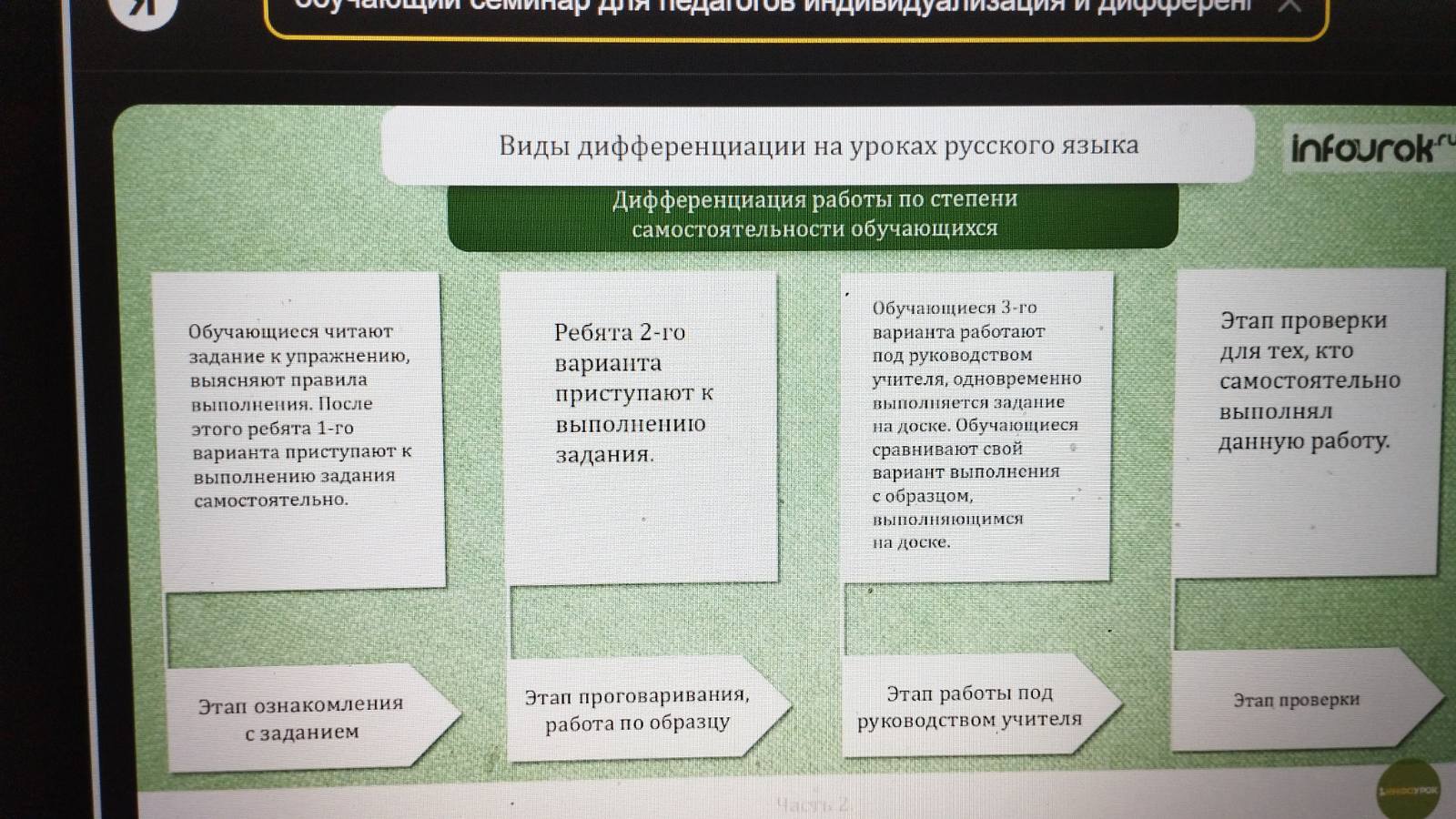 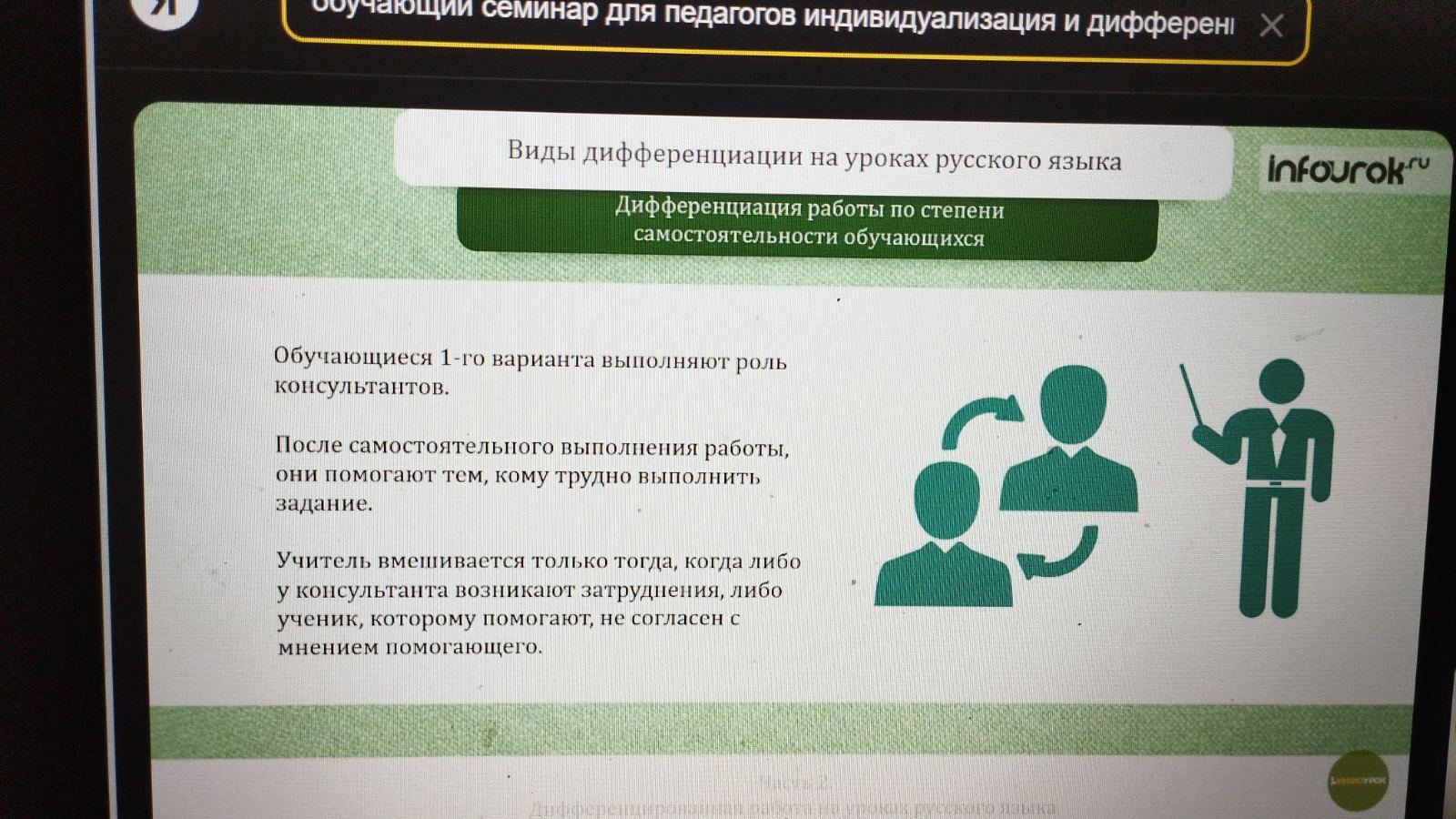 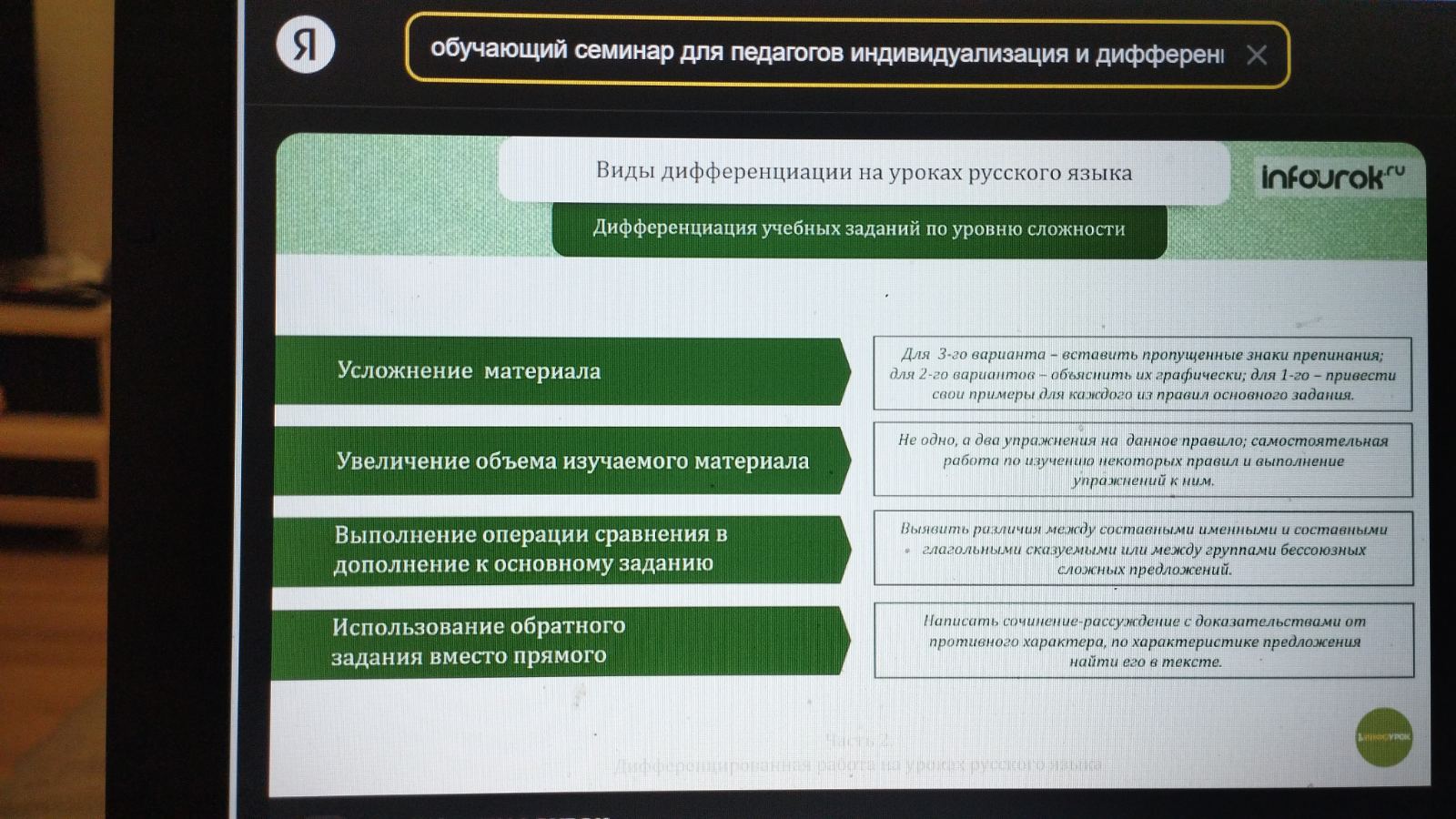 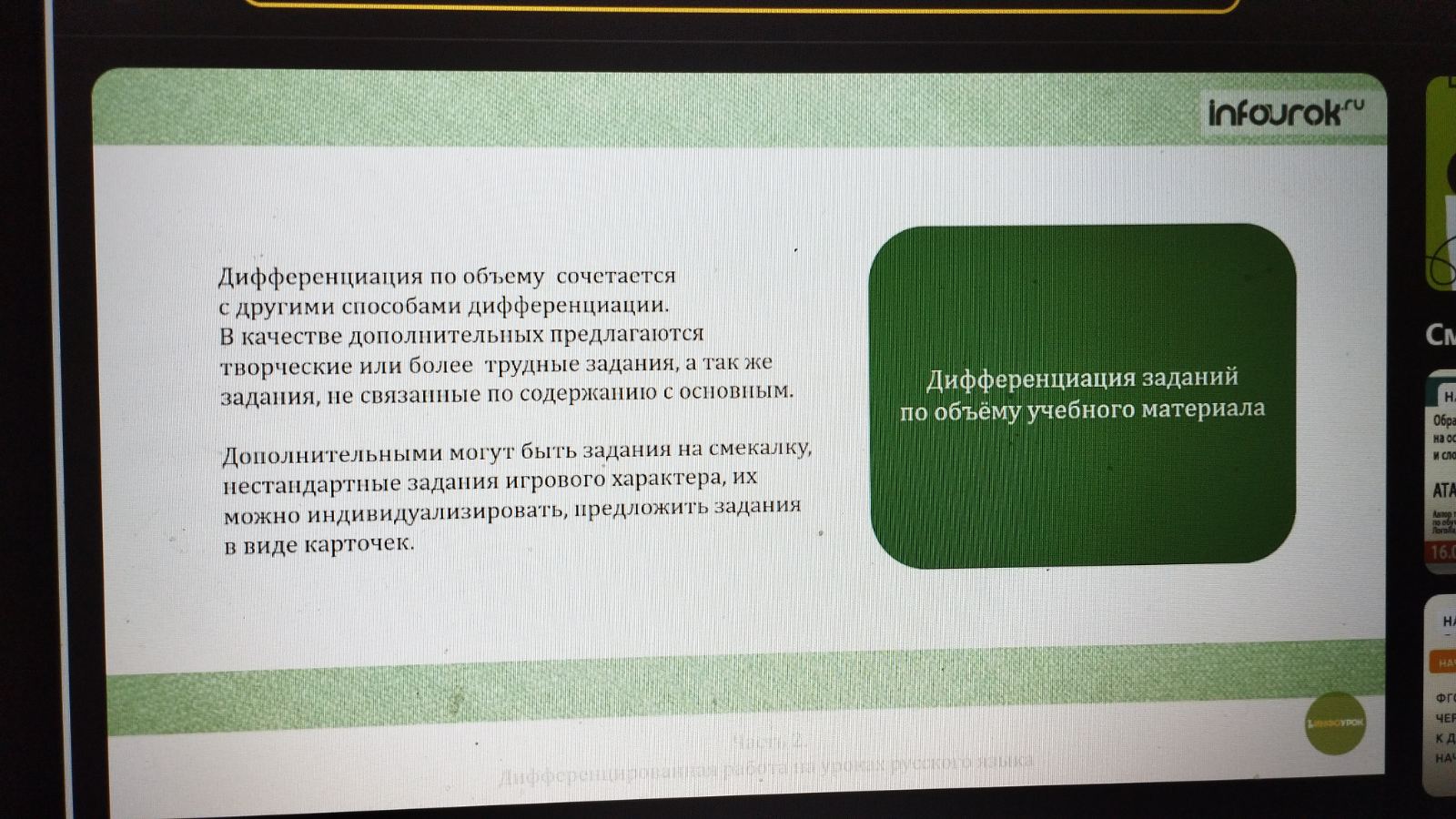 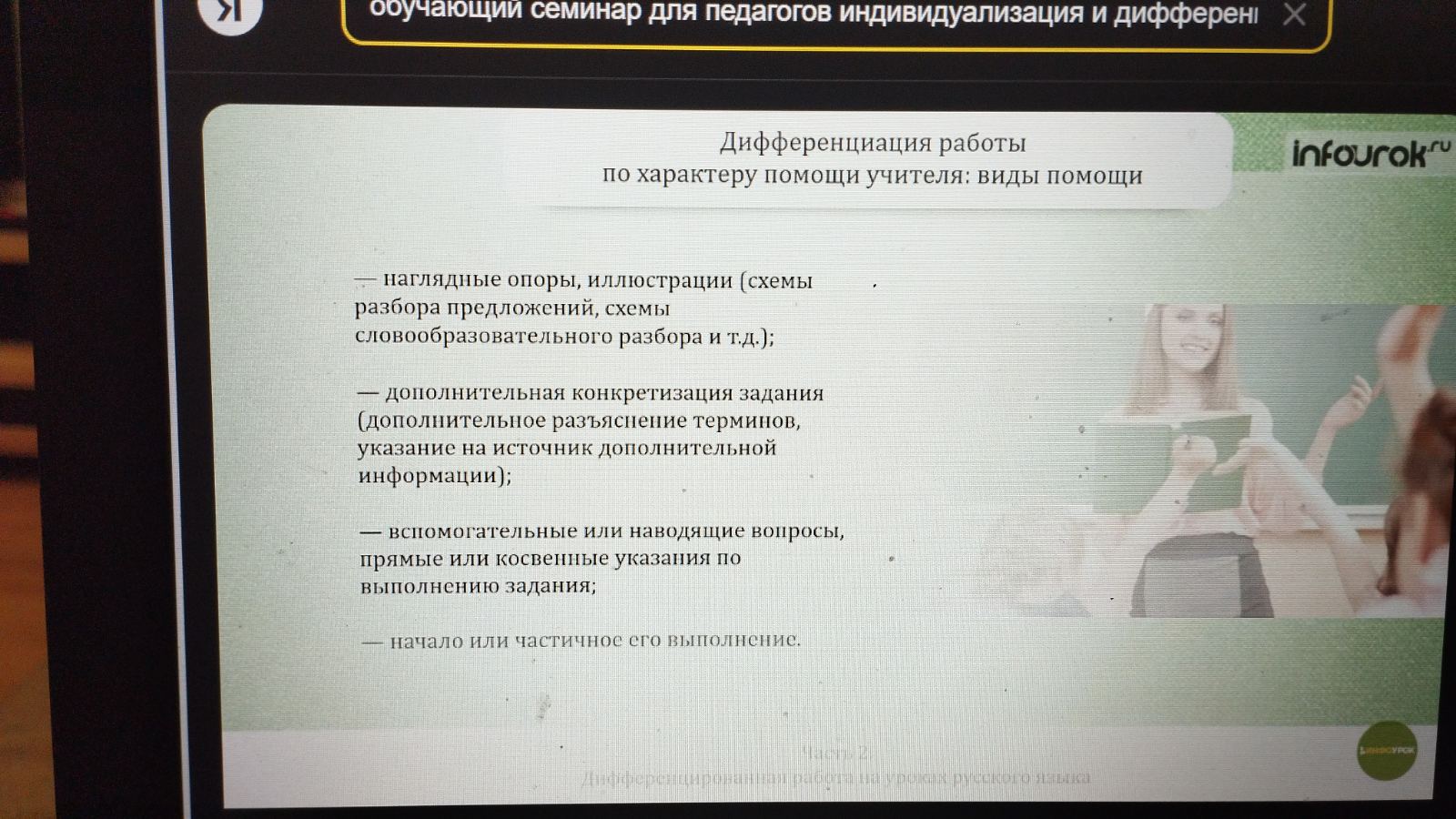 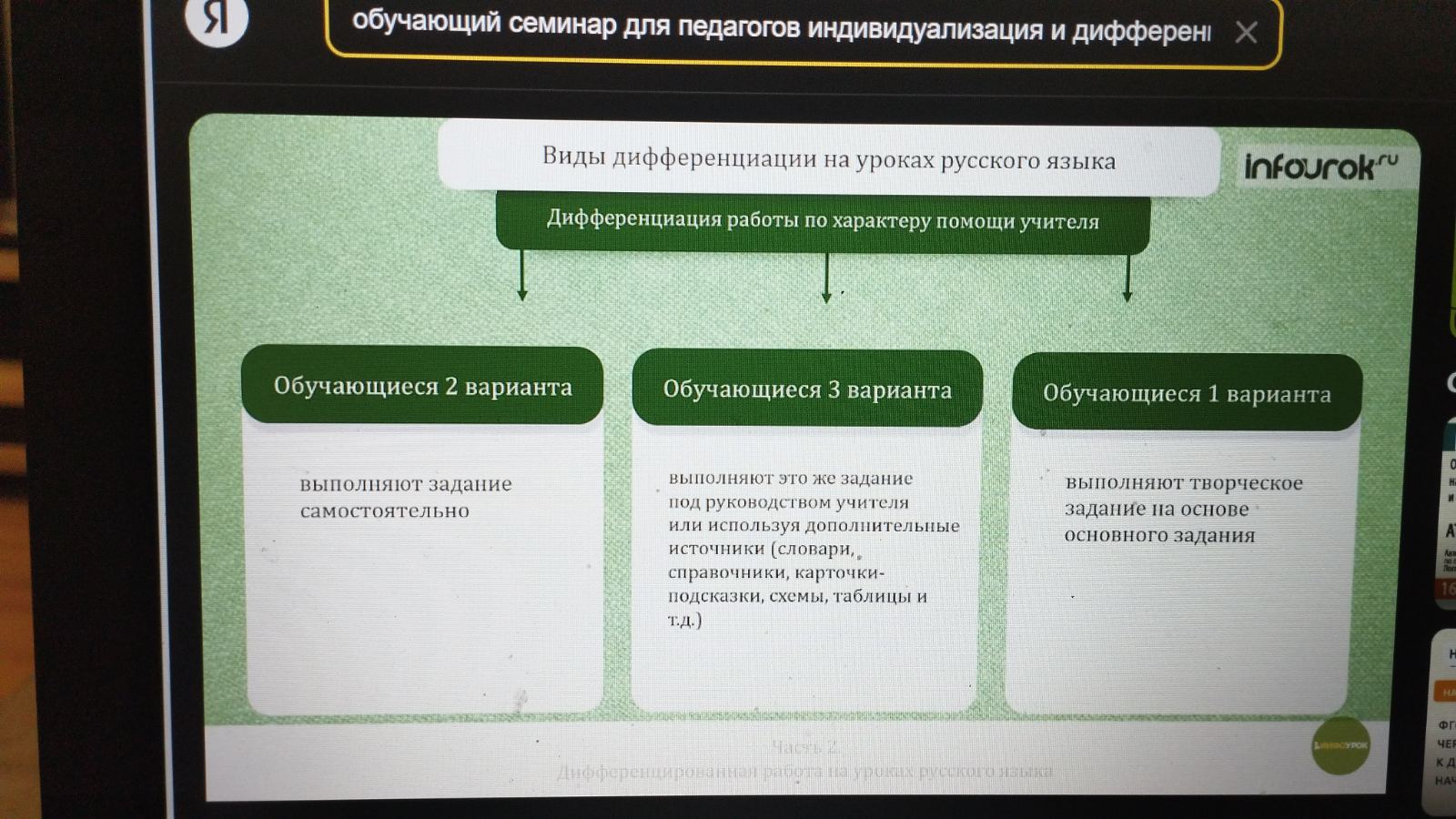 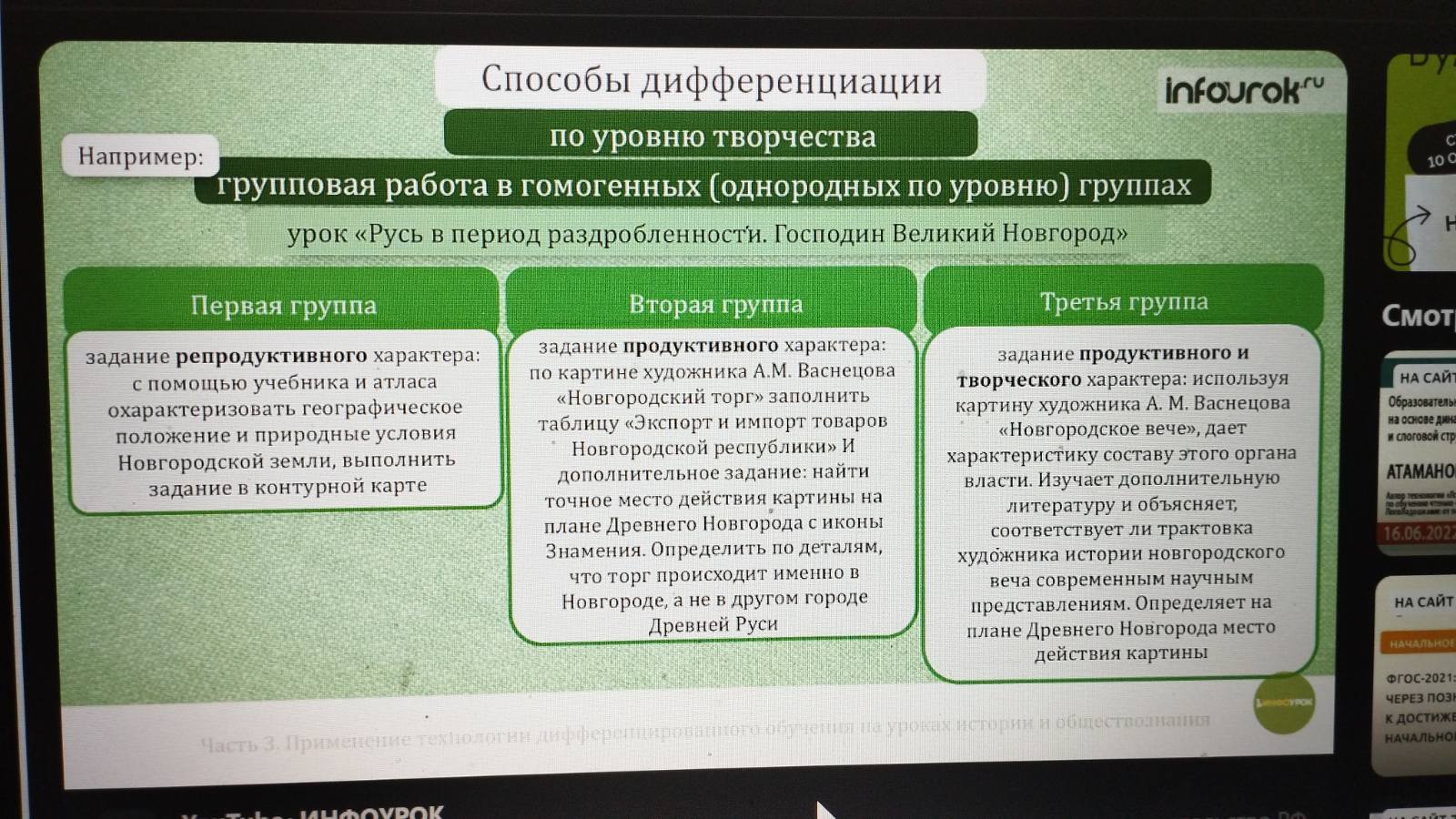 Дифференциация учебных заданий по уровню творчества
Концепции индивидуализации обучения
Гипотеза Инге Унт: в современных условиях главной формой индивидуализации обучения является самостоятельная работа учащегося в школе и дома.
Гипотеза А.С.Границкой: в рамках классно-урочной системы возможна такая организация работы класса, при которой 60-80% времени учитель может выделить для индивидуальной работы с учениками.
 
Гипотеза В.Д.Шадрикова: развитие способностей эффективно, если давать ребенку картину усложняющихся задач, мотивировать сам процесс учения, но оставлять ученику возможность работать на том уровне, который для него сегодня возможен, доступен.
Адаптивная система обучения - технология Границкой
Внутриклассная дифференциация (Н. П. Гузик)
Автор назвал свою систему «Комбинированной системой обучения», ее отличительные особенности:
•внутриклассная дифференциация по уровню и развивающий цикл уроков по теме.
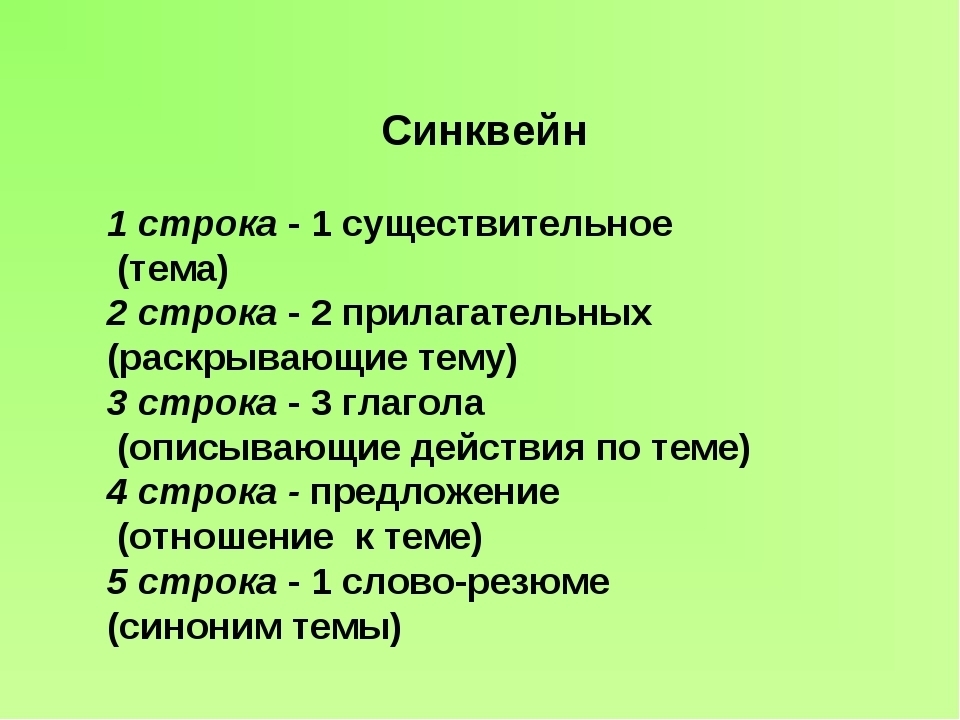 Макет рисунка с подписью
Подпись
Спасибо за внимание!